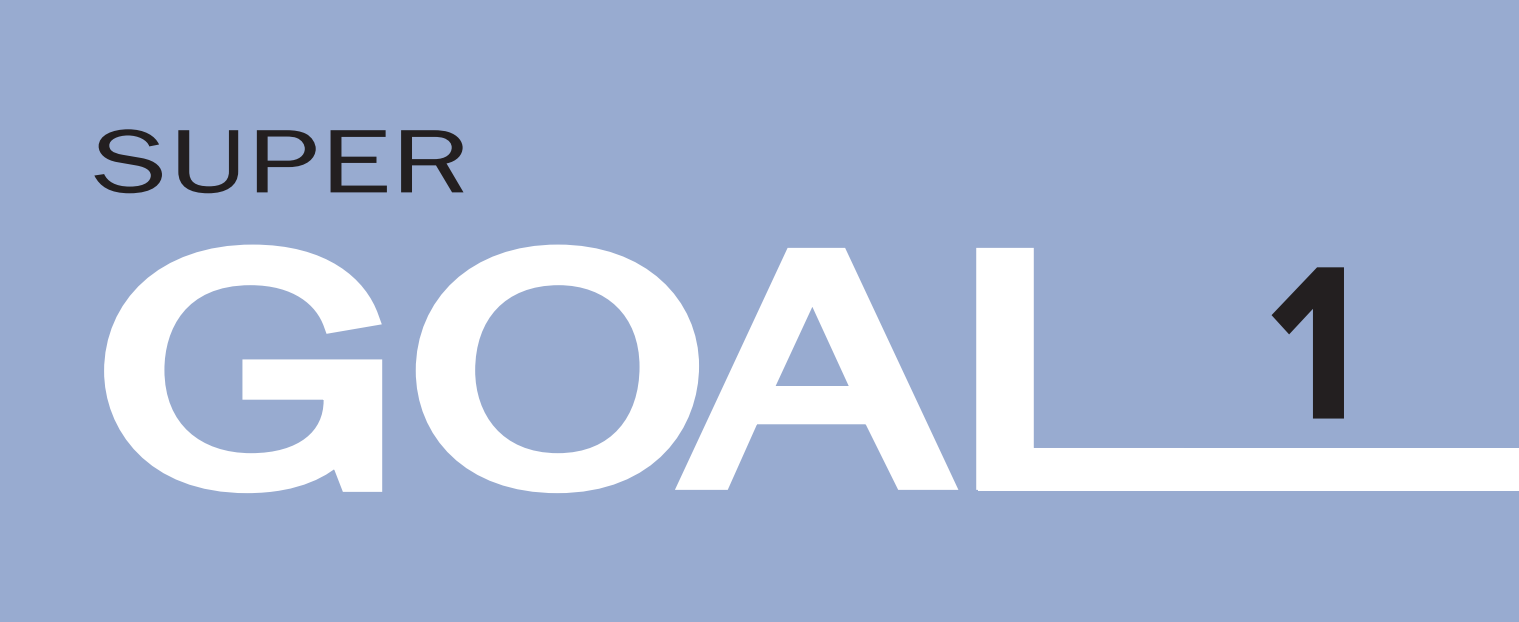 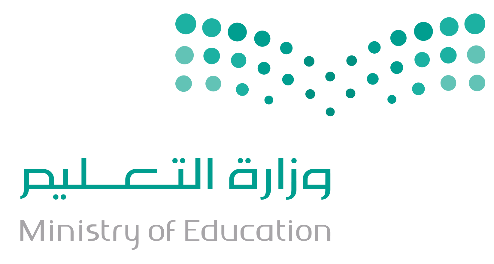 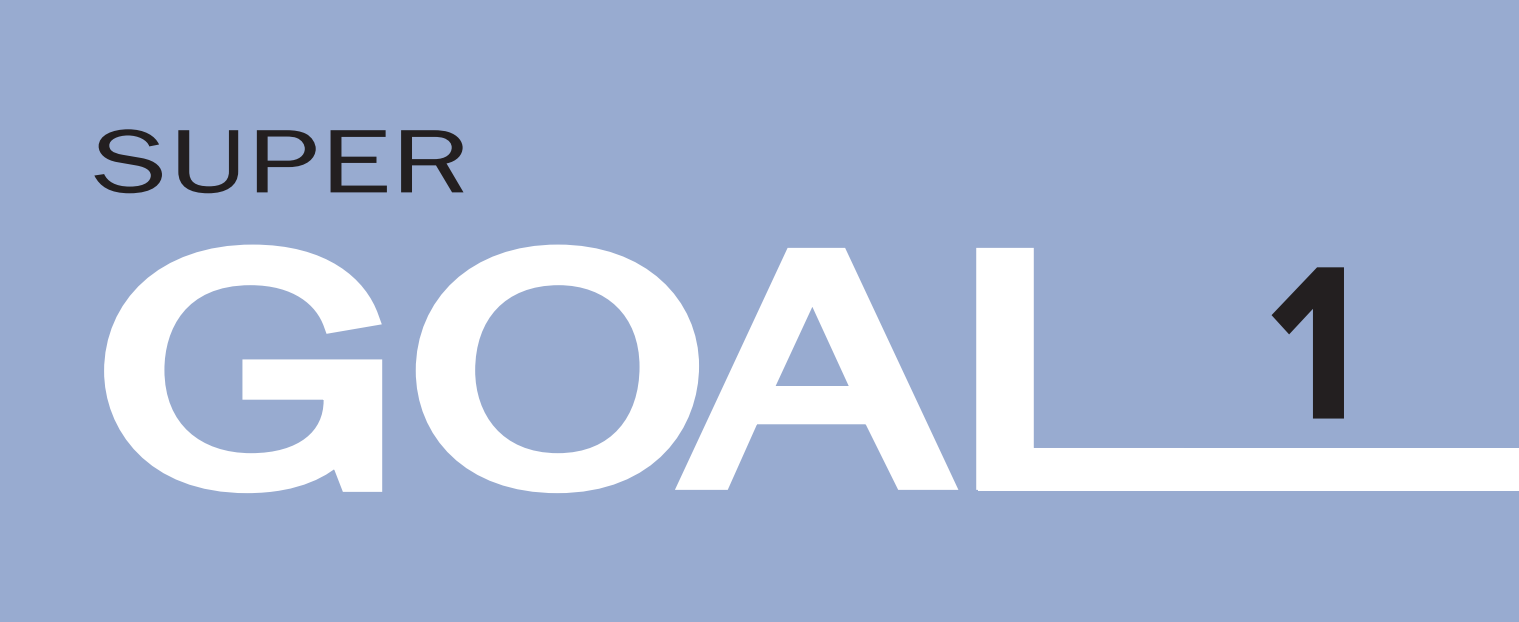 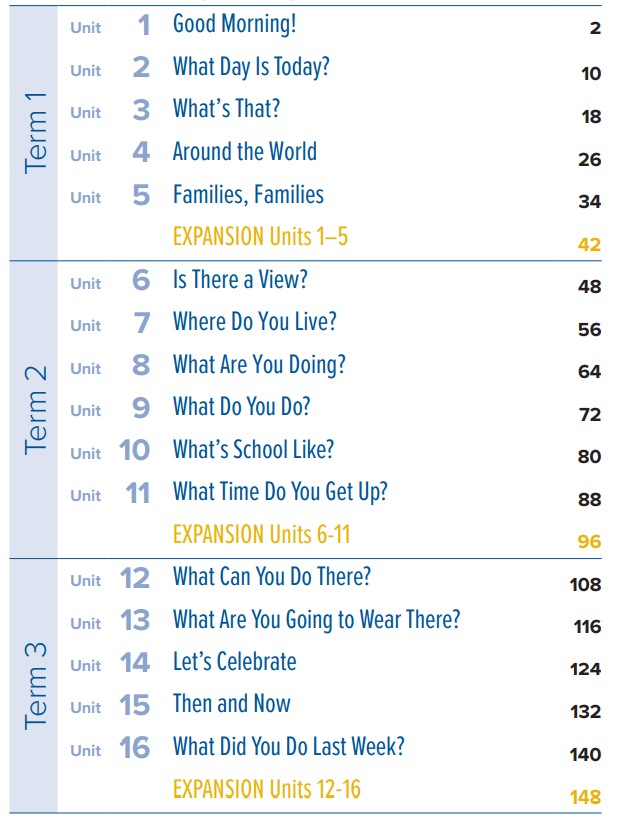 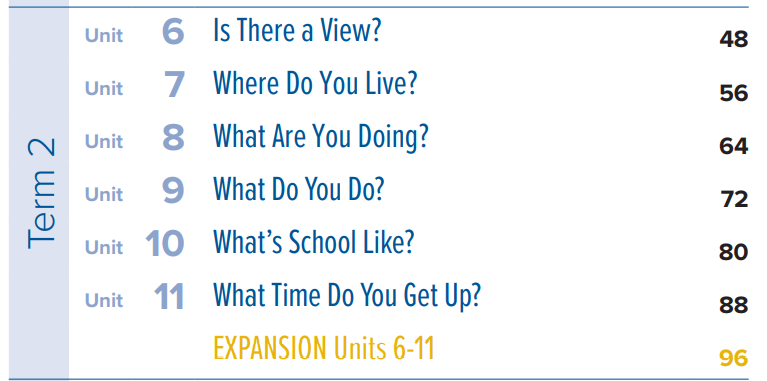 الترم الثاني
الأول متوسط
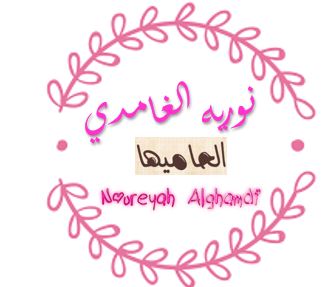 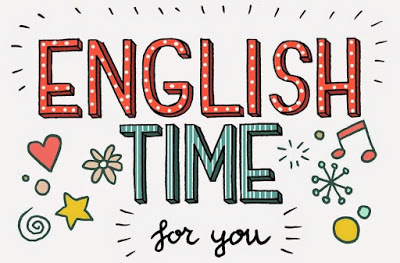 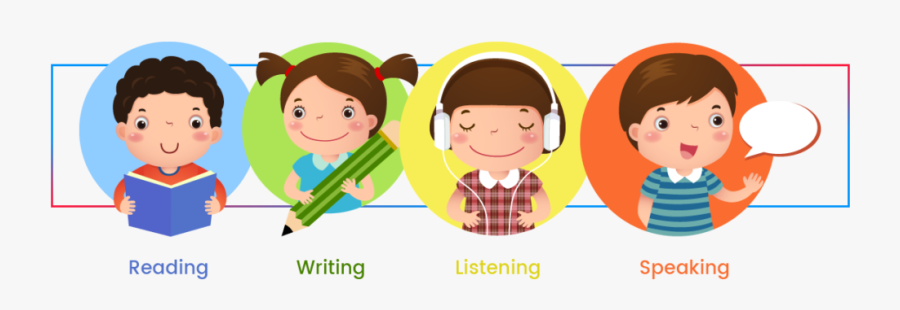 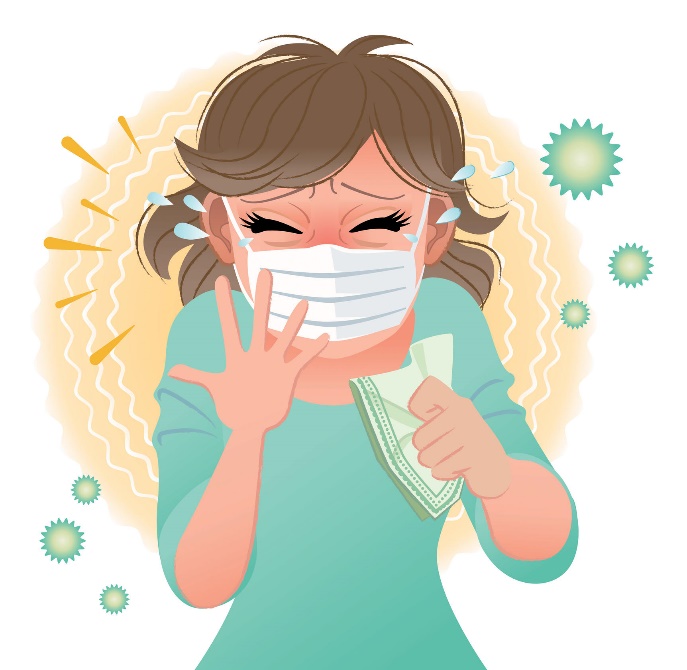 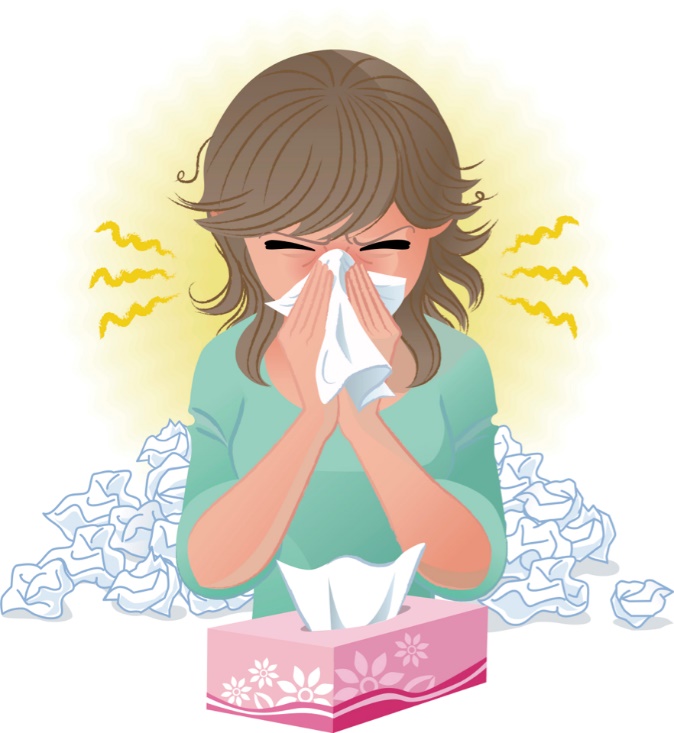 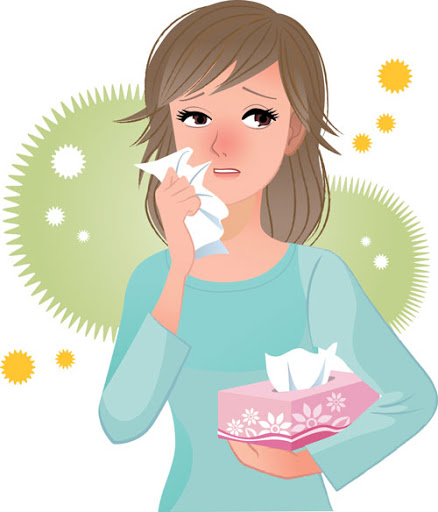 Covid 19
☺Avoid gathering !
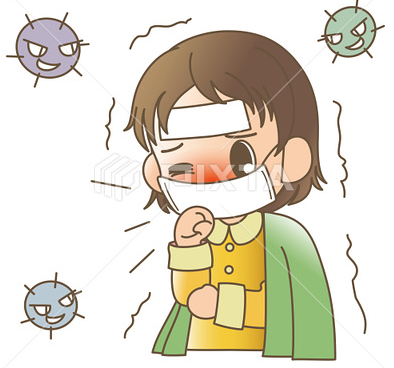 ☺We must wear a mask before
going out.
☺Social distancing is not a
choice, it is a must!
☺Keep a distance of 2 meters
to avoid accountability
☺wash hands constantly.
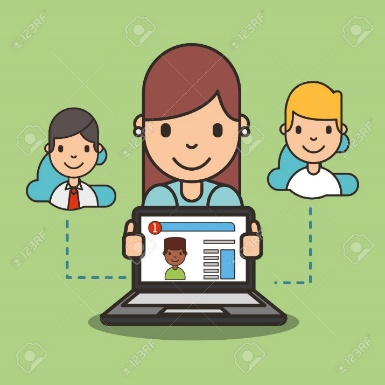 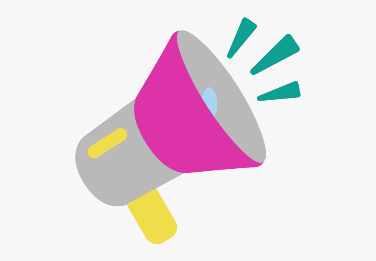 ارجو الالتزام بعدم كتابة أي تعليقات غير لائقة بالأدب العام. علماً بأنه أي محادثة نصية او كتابية مسجلة تحت اسمك ورقم هويتك 
وعلية سيتم معاقبة من لم تلتزم بالذوق العام والسلوك الحسن خلال تواجدك في المنصة او الفصول الافتراضية.
وذلك برفع شكوى وبلاغ رسمي ضدك بما تم كتابته او قولة والتواصل مع ولي الأمر والمسؤولين لاتخاذ الاجراء اللازم مع المخالفة. 

 ونتمنى وضع صوره في ملفك التعريفي لائقة بالمنصة التعليمية
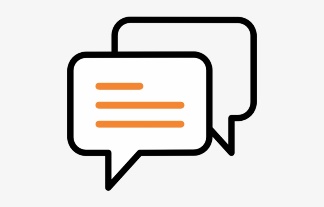 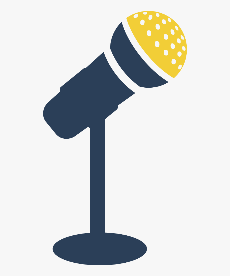 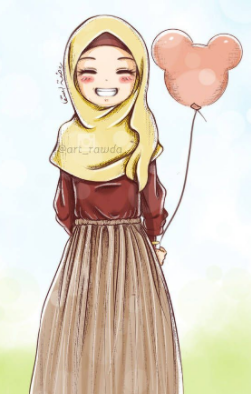 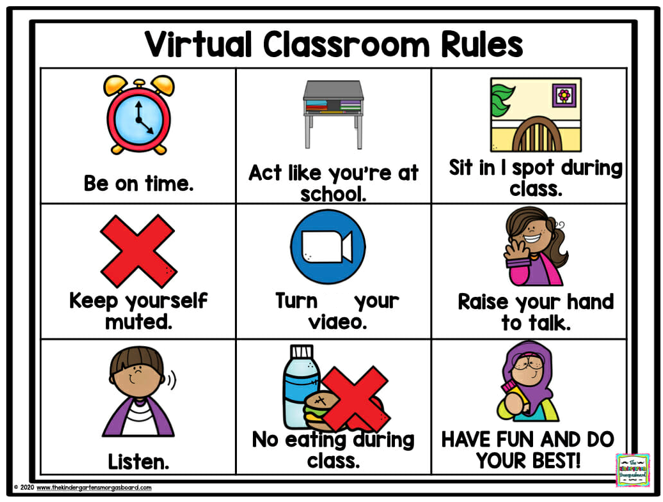 off
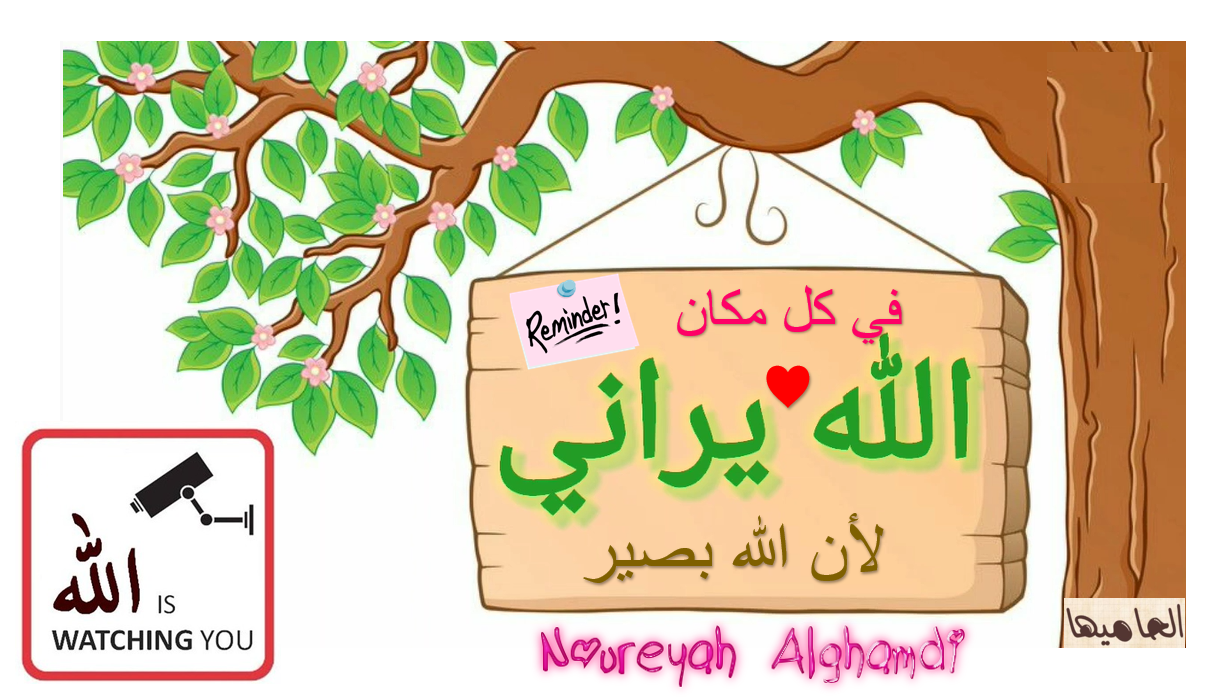 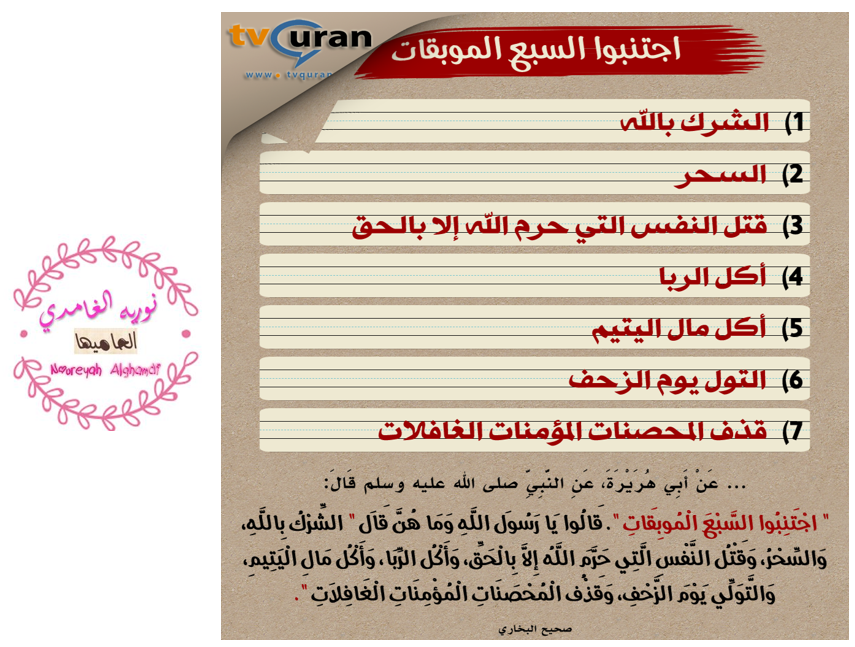 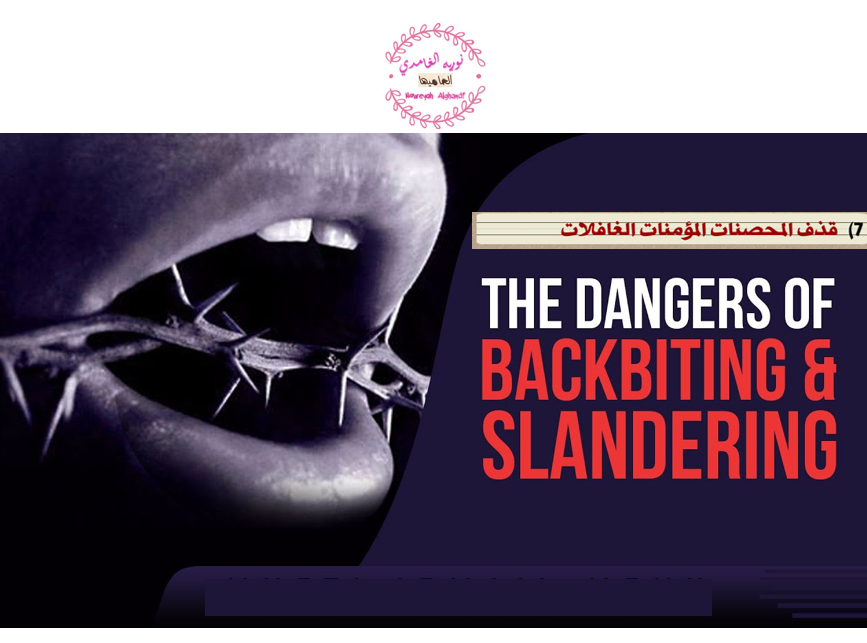 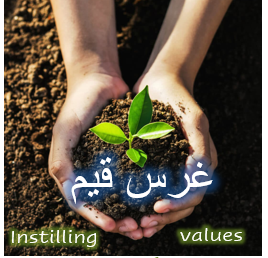 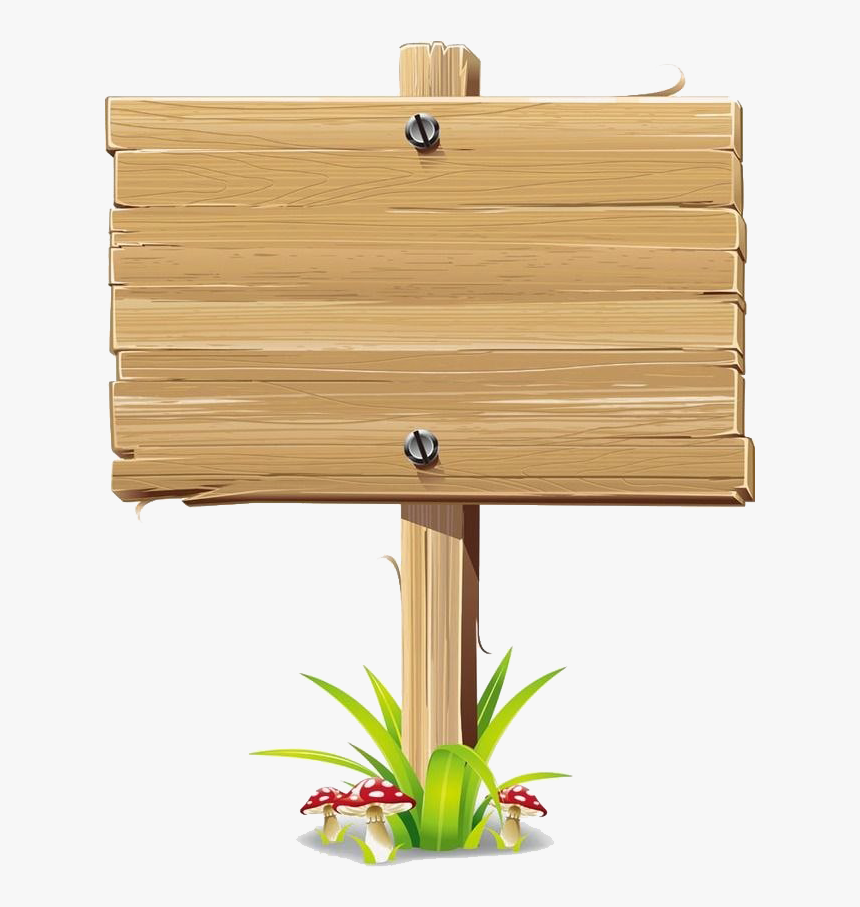 Instilling 
values
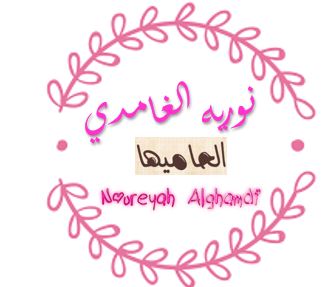 To put a feeling, idea, or principle gradually into someone's mind, so that it has a strong influence on the way that person thinks or behaves.
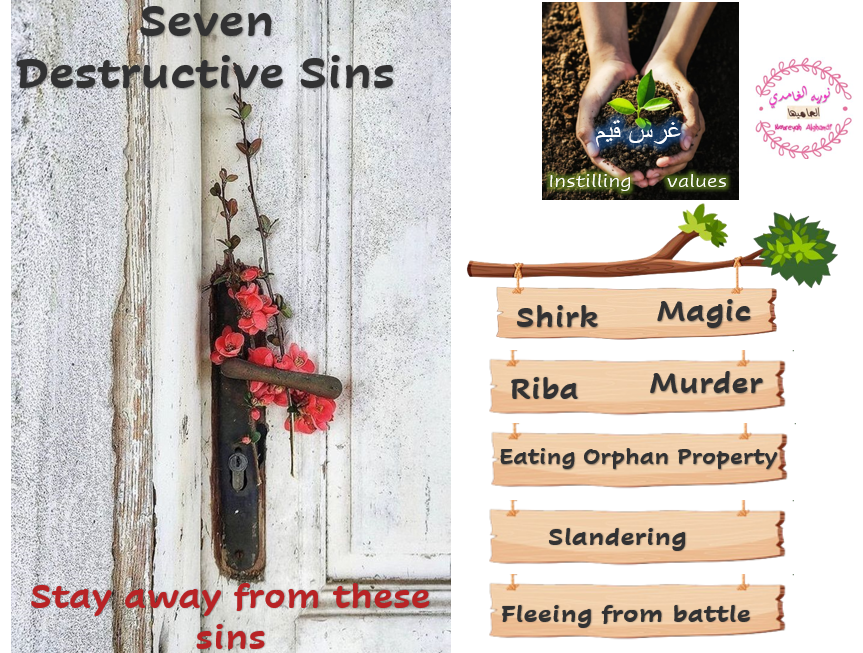 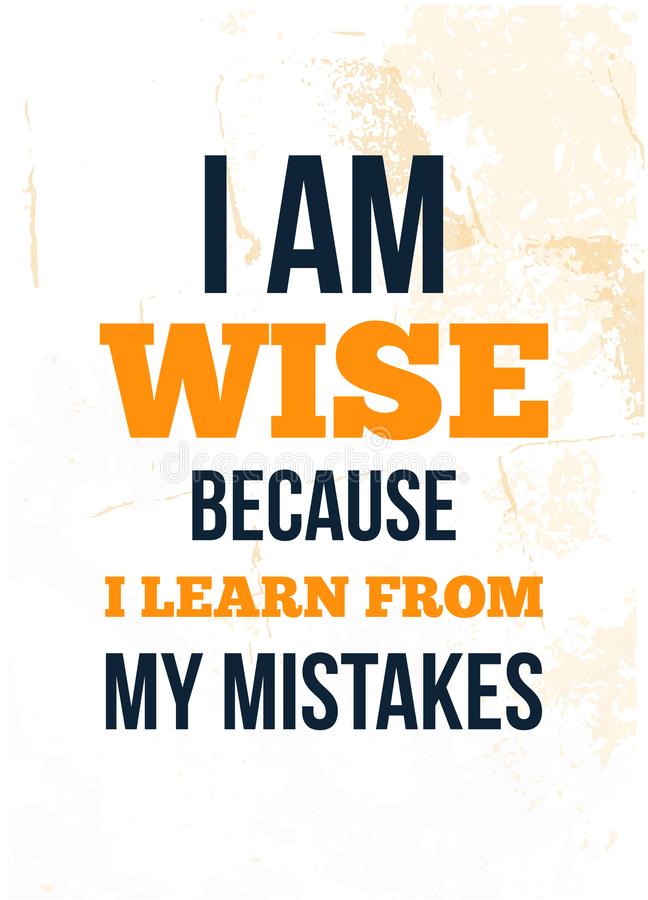 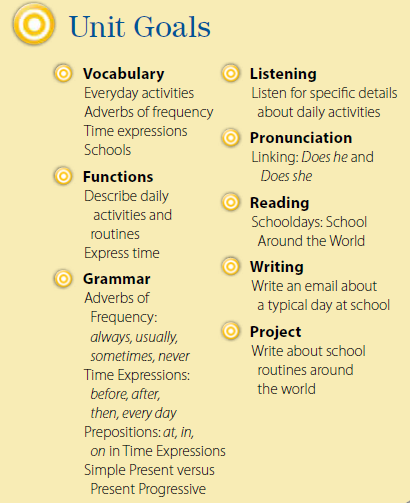 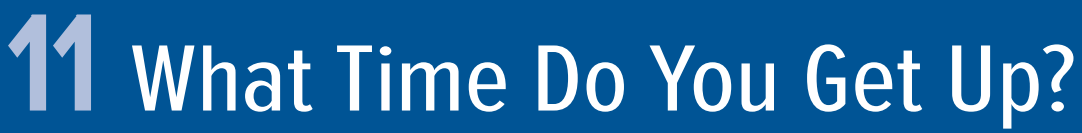 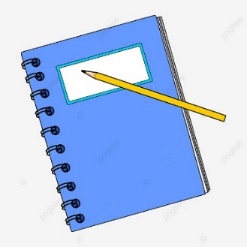 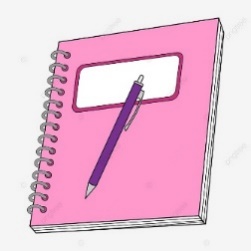 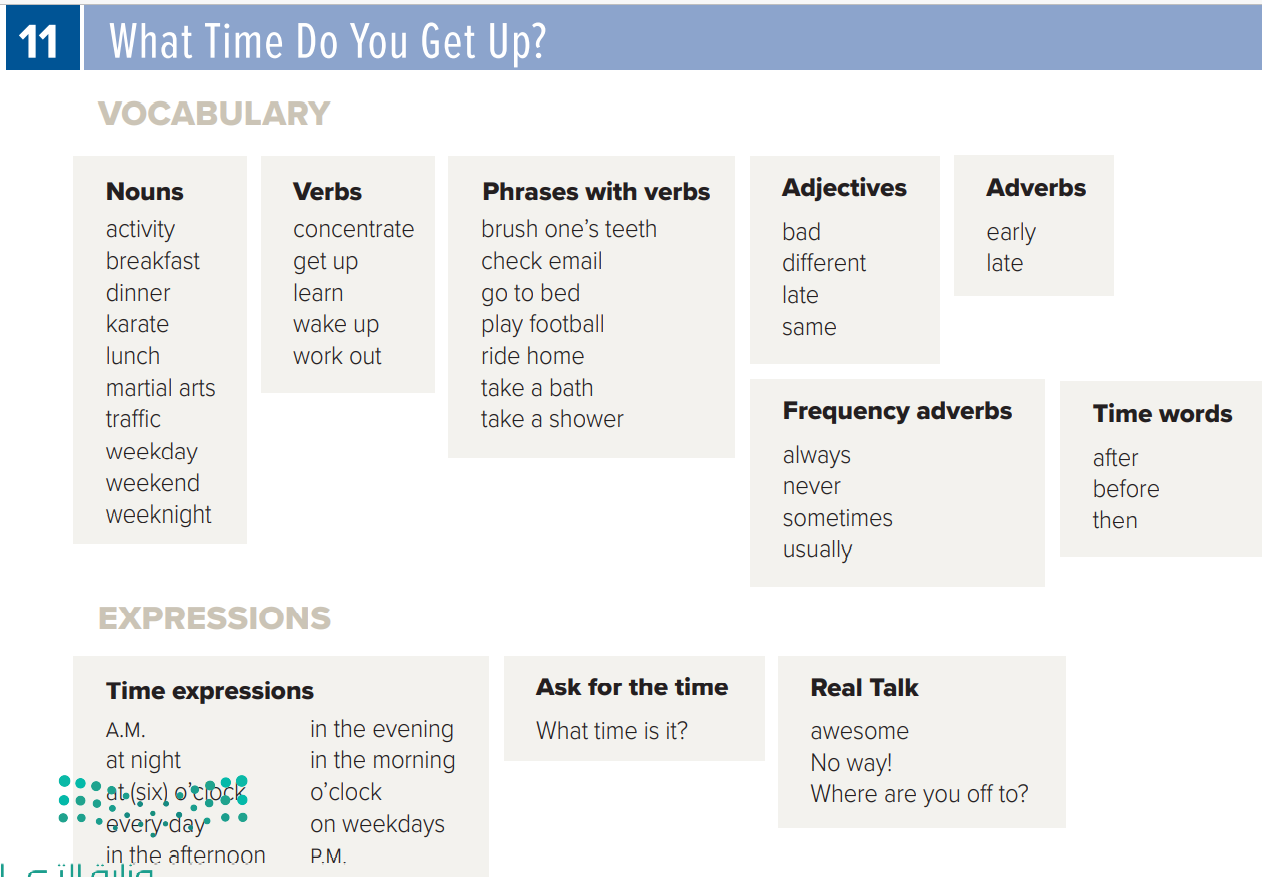 Page 161
الرجاء اختيار 4 أعمدة من الكلمات
وكتابة 4 كلمات من كل 4 أعمدة
في كل وحدة دراسية
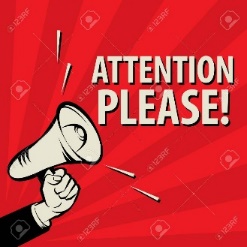 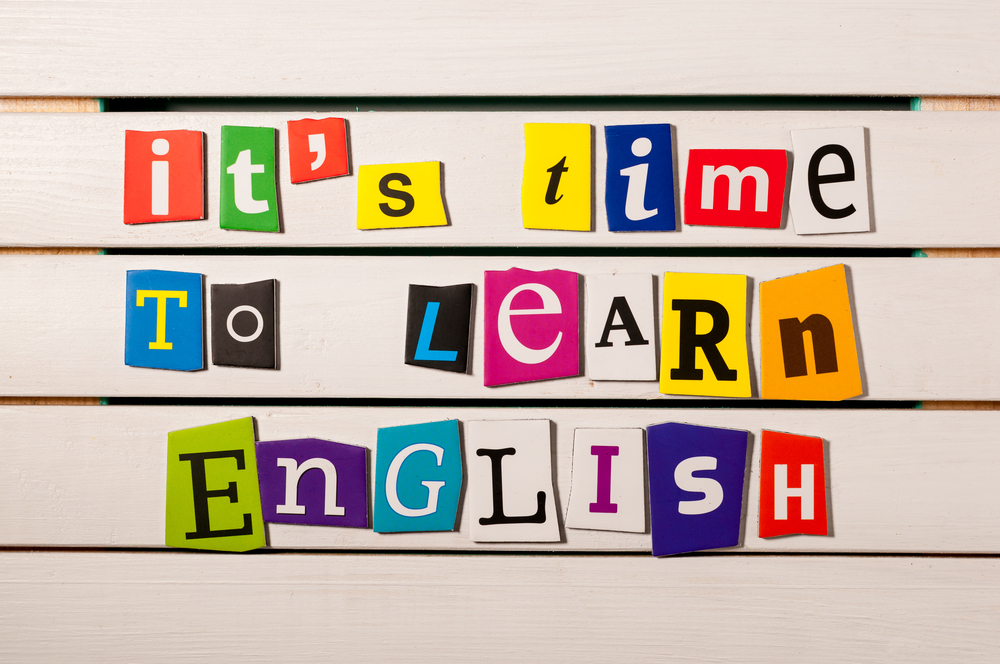 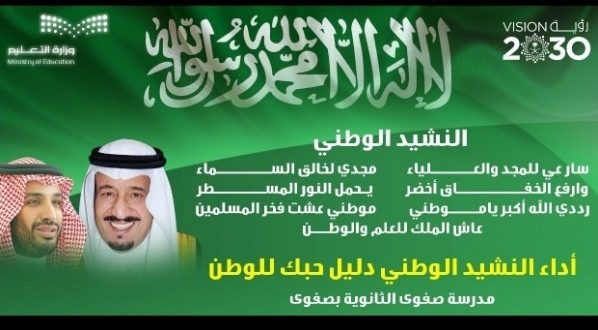 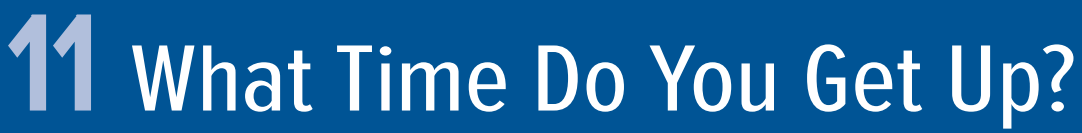 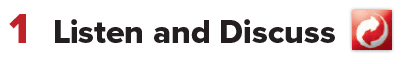 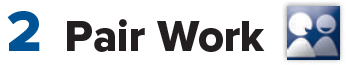 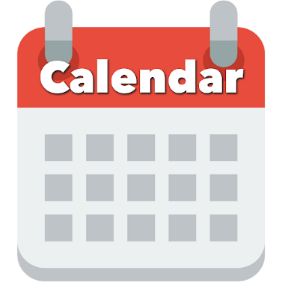 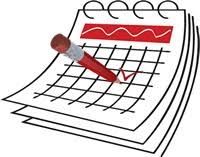 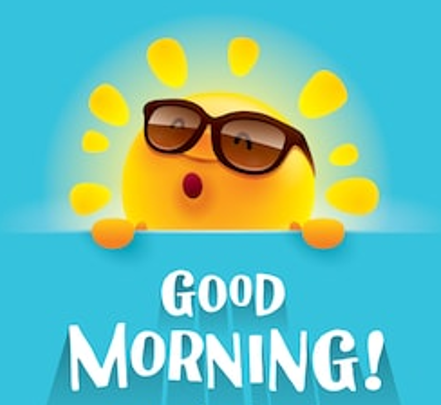 SG2 U3
Page 88 and 89
Today: Wednesday
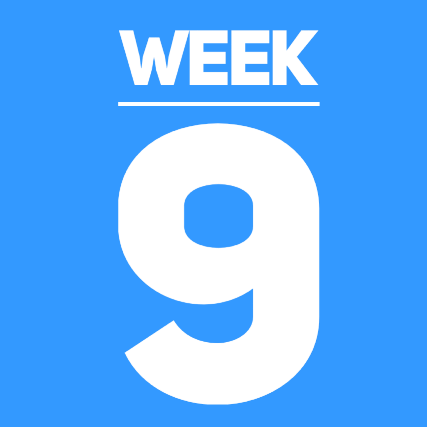 Date:
10-7-1444 H
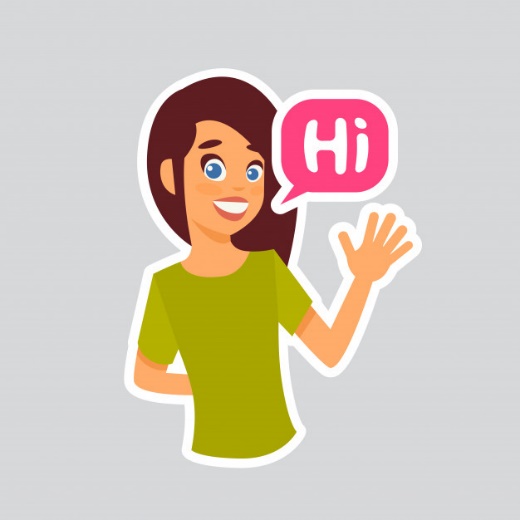 February 1st  \ 2023
everyone,
How is everything going?
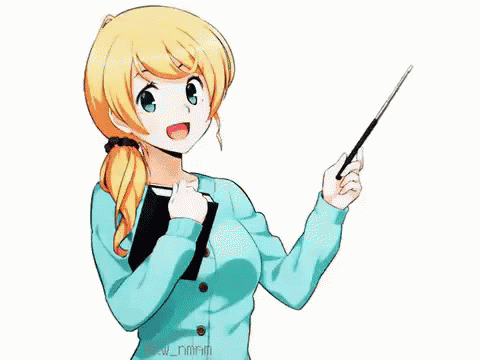 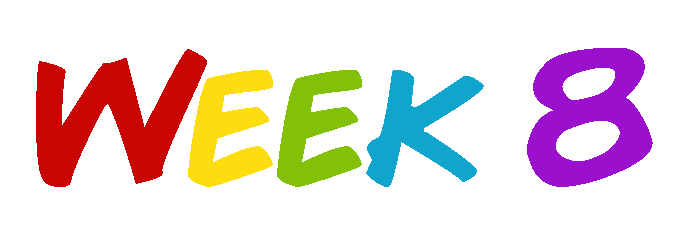 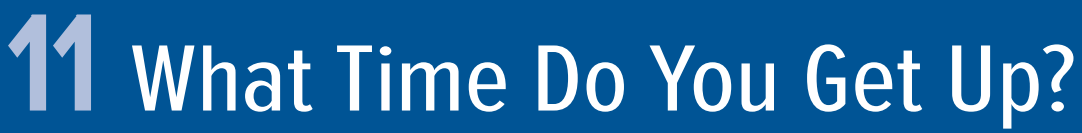 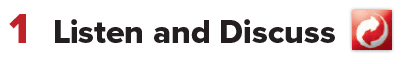 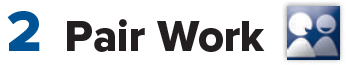 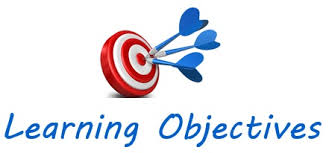 ☺
SG2 U3
Page 88 and 89
♥
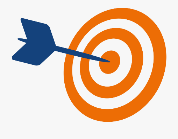 Describe everyday activities
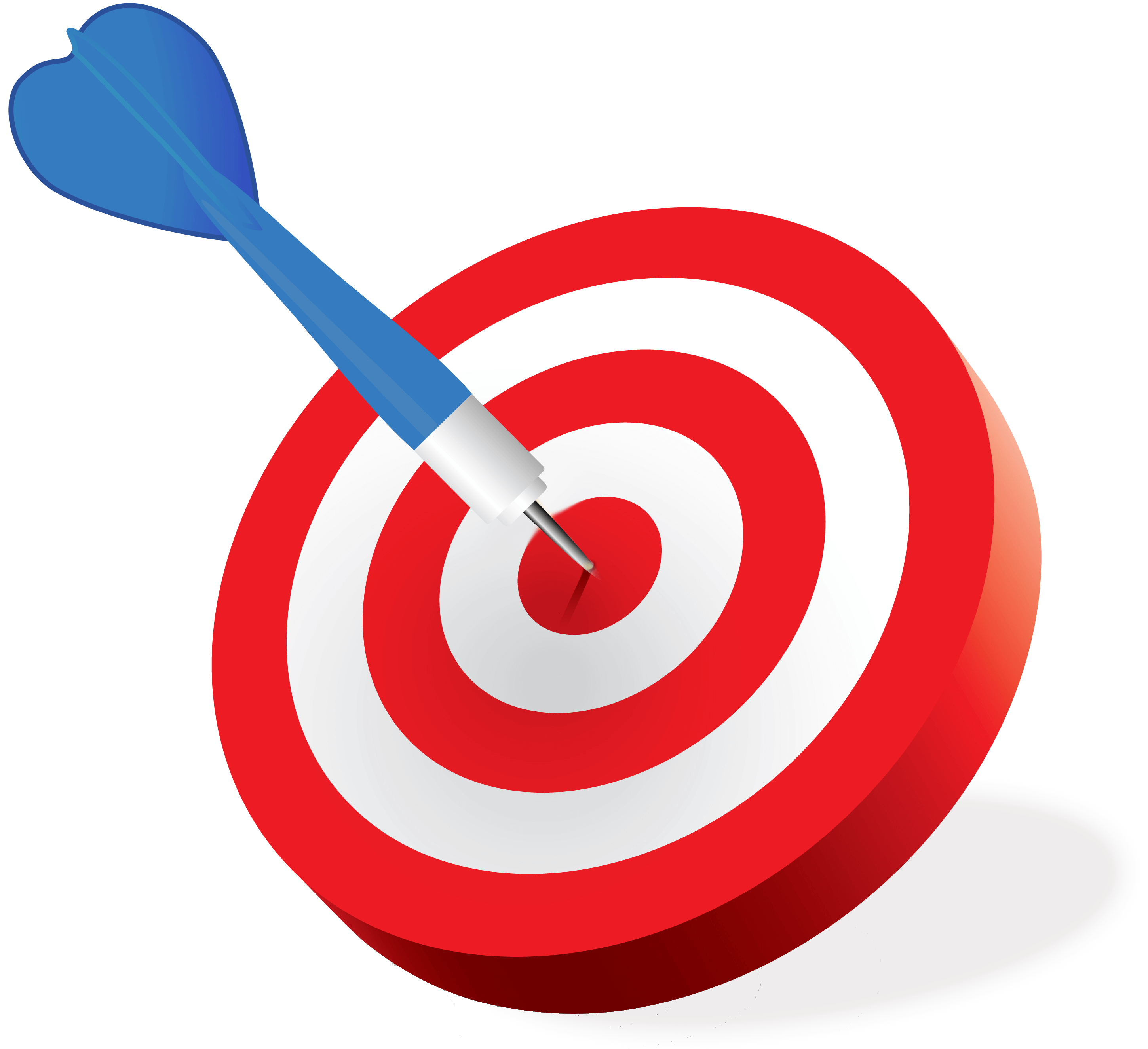 Tell what time it is
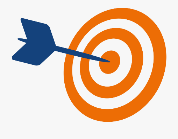 Listen and answerer some questions
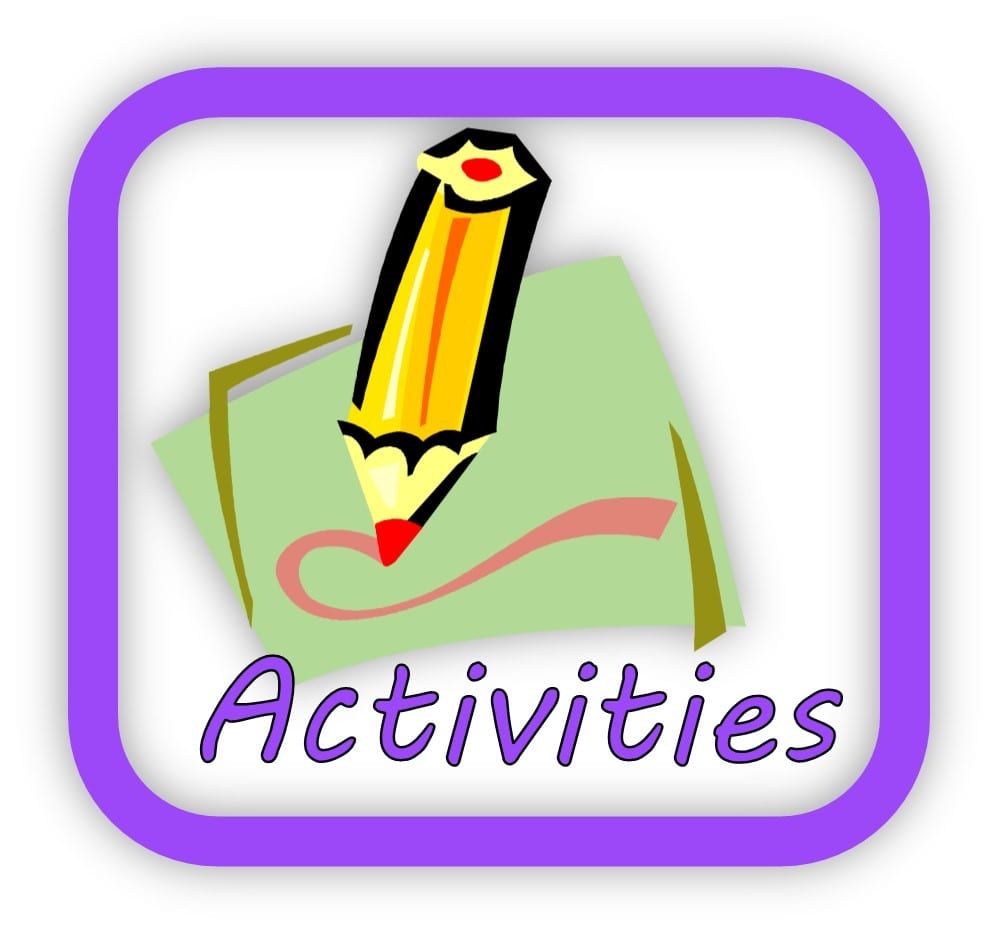 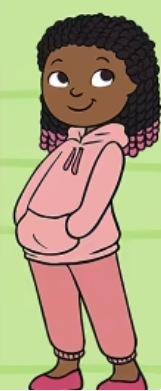 Everyday
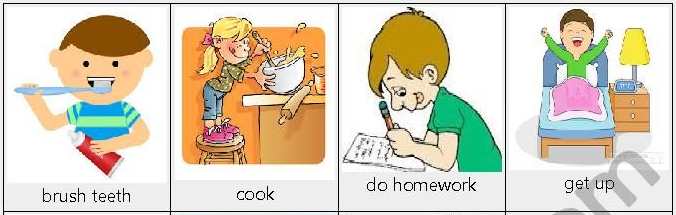 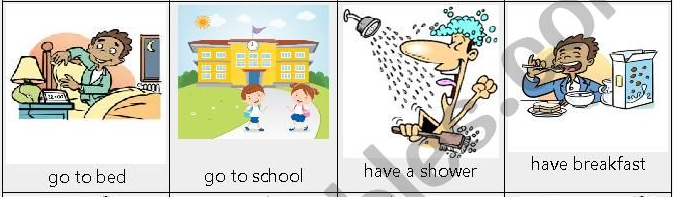 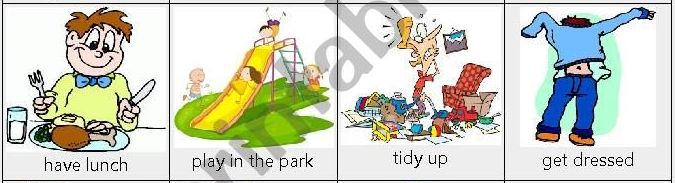 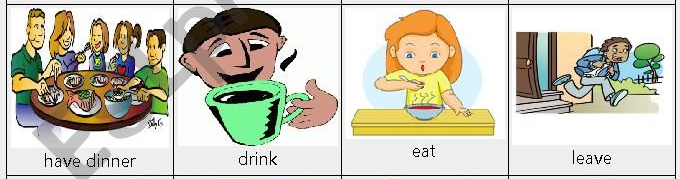 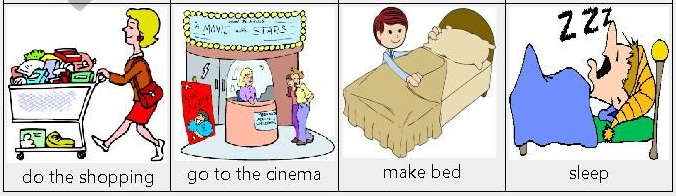 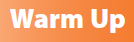 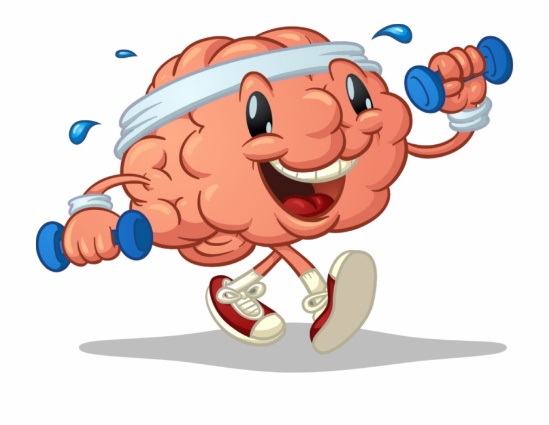 I get up at six o’clock every day. 
I eat breakfast at seven. 
I go to school at eight. 
I go home at four. 
I go to bed at ten.
How often…..?
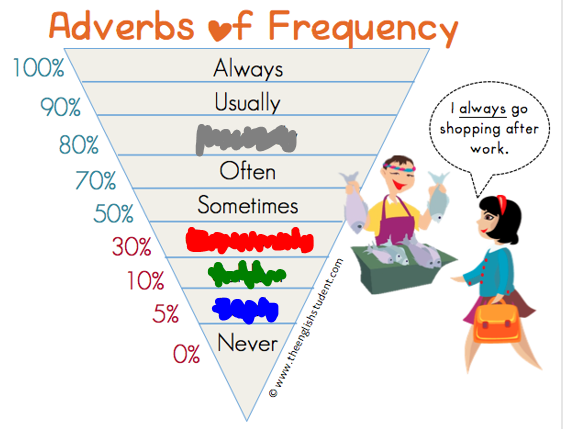 A: I go to school.
B: At eight.
A: I get up.
B: At six.
antonym
opposite
before ≠ after 

 early ≠  late.
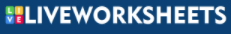 https://www.liveworksheets.com/1-ny1734869rc
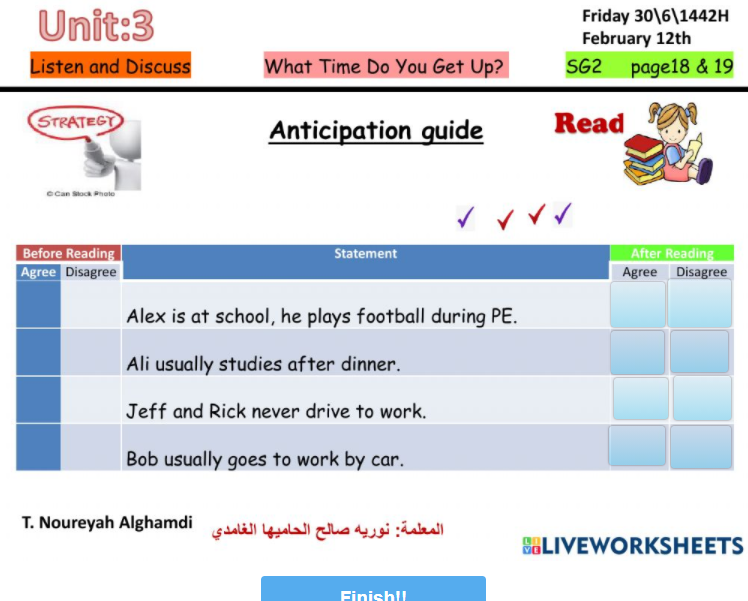 Unit:3
Friday 30\6\1442H
February 12th
Listen and Discuss             What Time Do You Get Up?           SG2     page18 & 19
Anticipation guide
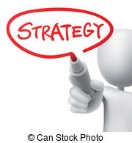 Listen
Read
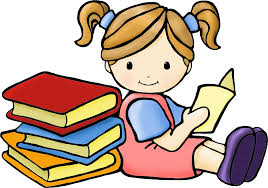 توقعات التلاميذ عن كل فكره
 قبل السماع او القراءة
تكون مناقشة مع المعلم ويضع √
امام كل فكره
الرابط لورقة العمل يرسل على شات الحصة.
وكل طالب يدخل ويبدأ .. يقرر ما بعد السماع و والقراءة ومناقشة الدرس
أي فكره صحيحة (agree) و أي فكره (disagree) وفقا لمعلومات الدرس.
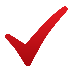 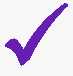 على شريحة البوربوينت
كل طالب يدخل على الرابط 
و  يبدا يحتار الإجابة وفقا للدرس
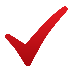 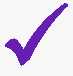 T. Noureyah Alghamdi
المعلمة: نوريه صالح الحاميها الغامدي
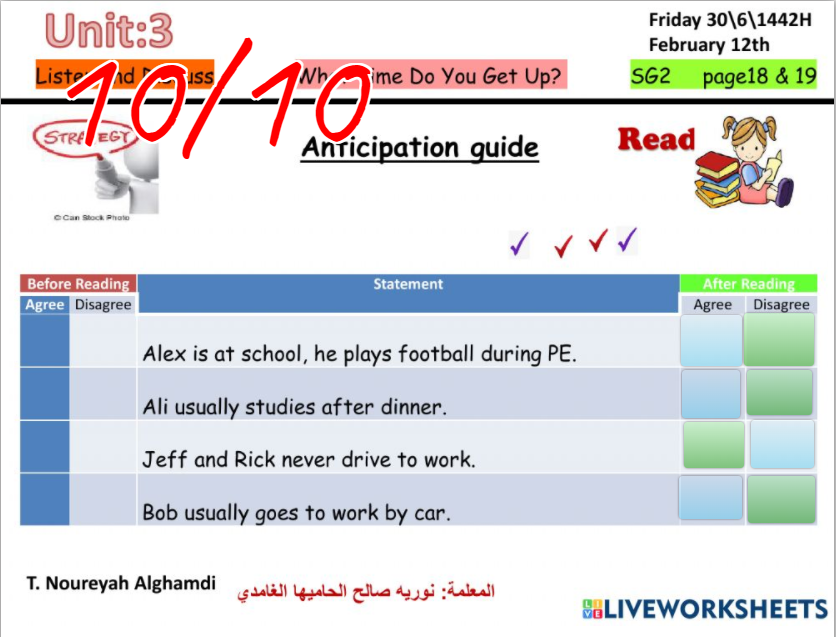 https://www.liveworksheets.com/1-ny1734869rc
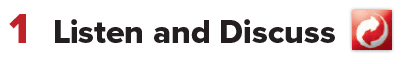 SG1 U11
Page 88
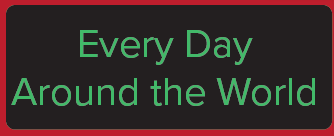 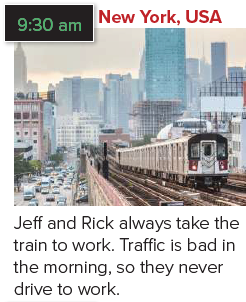 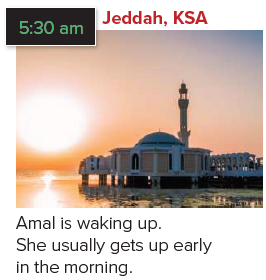 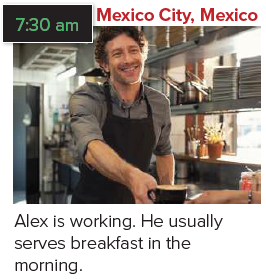 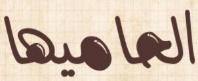 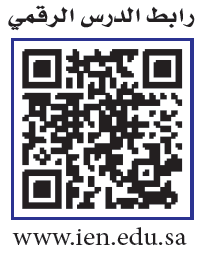 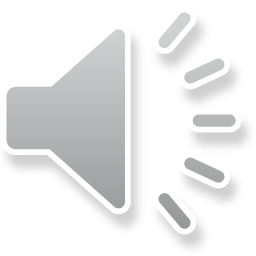 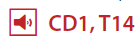 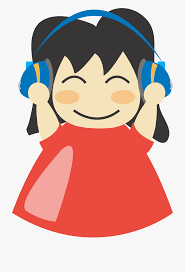 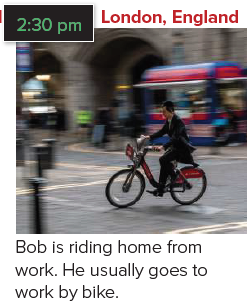 morning, afternoon, evening, 
and night.
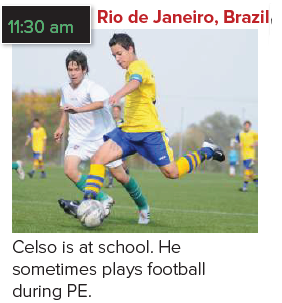 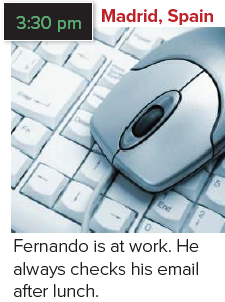 Which activities are the same or 
different in your country at these 
times?

 List the  activities:
get up,  5:30 am
have dinner 7:30 pm
go to work 2:30 pm
What time is it?
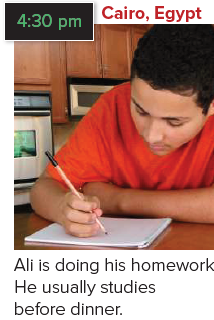 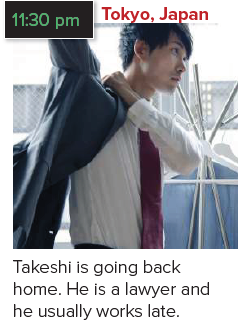 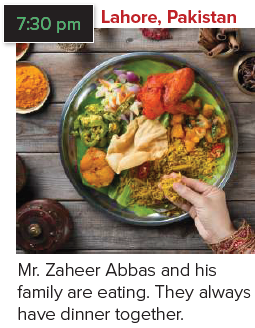 ☺ Jeff and Rick always take the train to work. (simple present) 

☺Amal is waking up.
(present progressive)
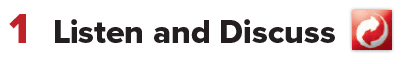 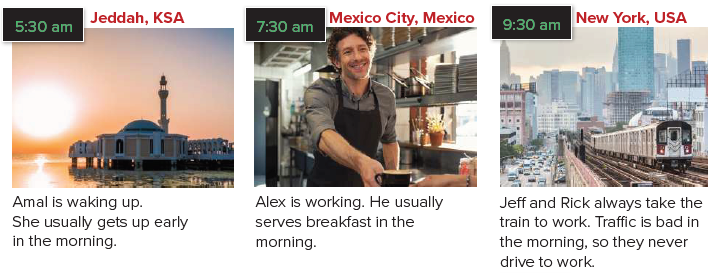 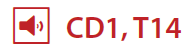 SG1 U11
Page 88
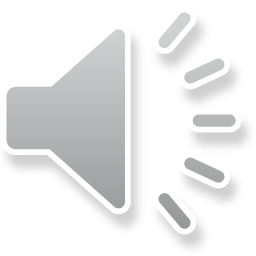 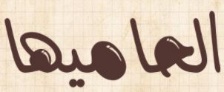 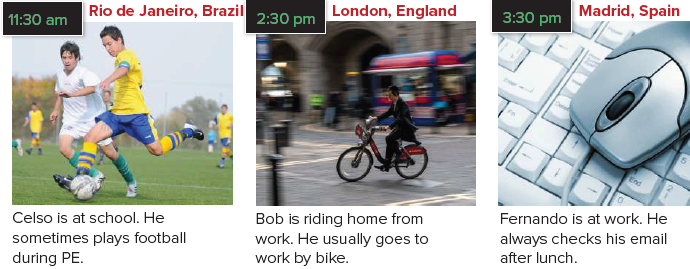 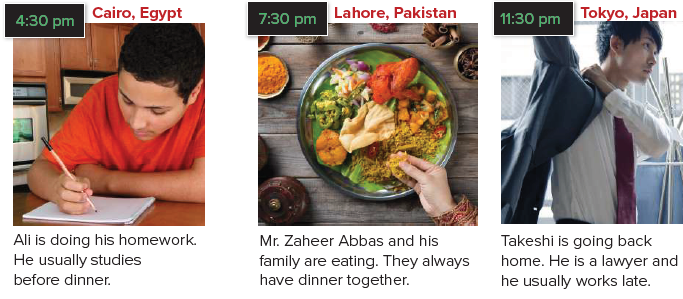 SG1 U11
Page 89
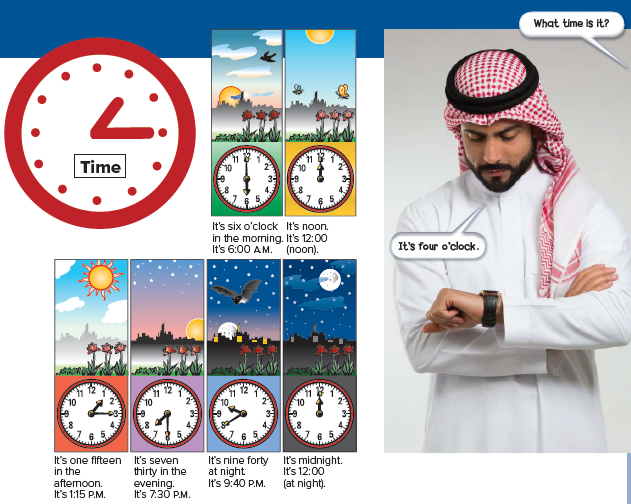 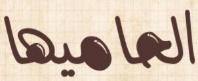 SG1 U11
Page 89
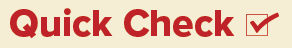 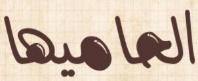 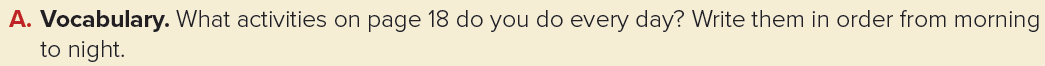 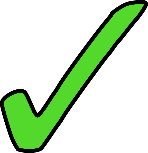 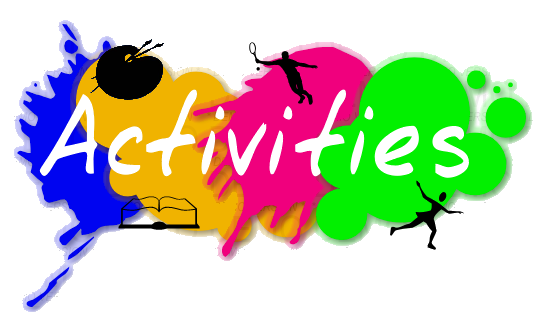 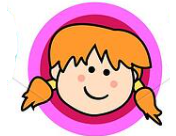 get up
eat breakfast
take the train to work
play football
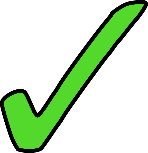 go to work
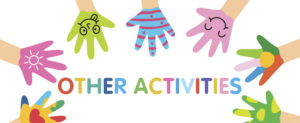 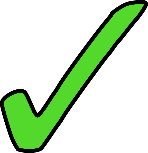 check my email
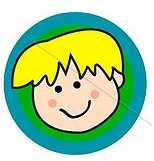 study
have dinner
work late.
SG1 U11
Page 89
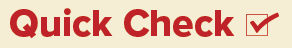 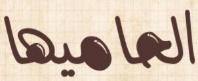 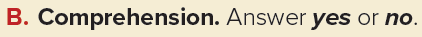 yes
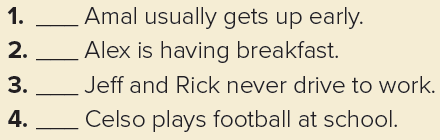 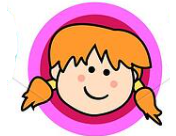 no
yes
yes
no
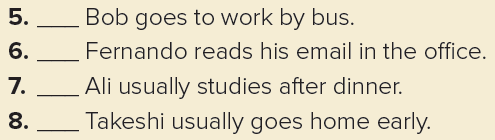 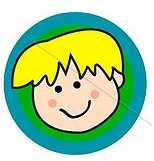 yes
no
no
SG1 U11
Page 89
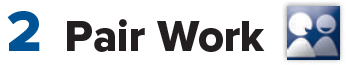 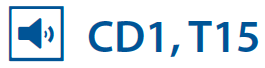 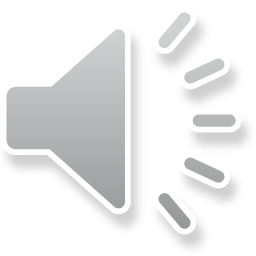 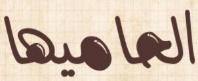 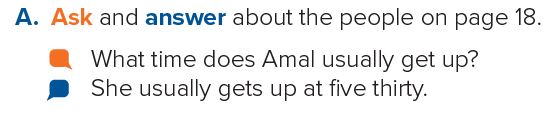 What time does Celso have PE? 
Celso has PE at eleven thirty.)
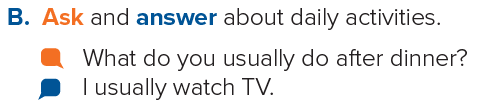 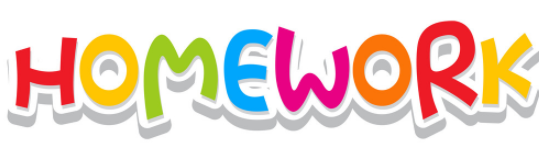 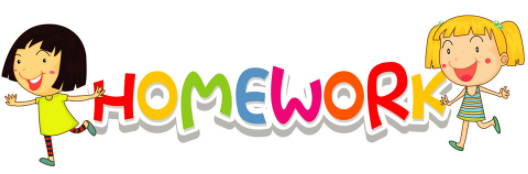 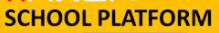 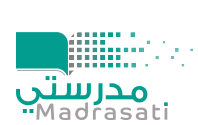 Platform
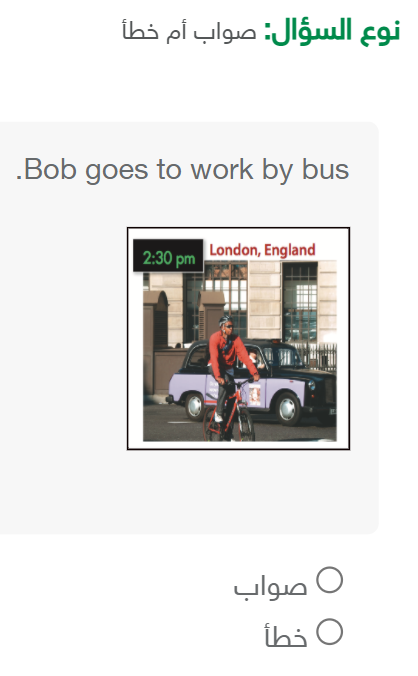 واجب المنصة 
للتذكير
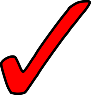 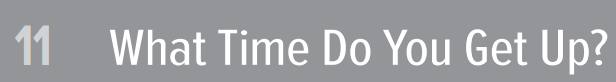 بعد حل ورقة العمل
يتم ارسال صورة لذلك
في قسم الإثراءات
على المنصة
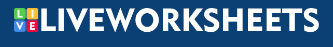 Do the live Worksheet  Exercise  
then upload the photo of the completed activity.
live worksheet\
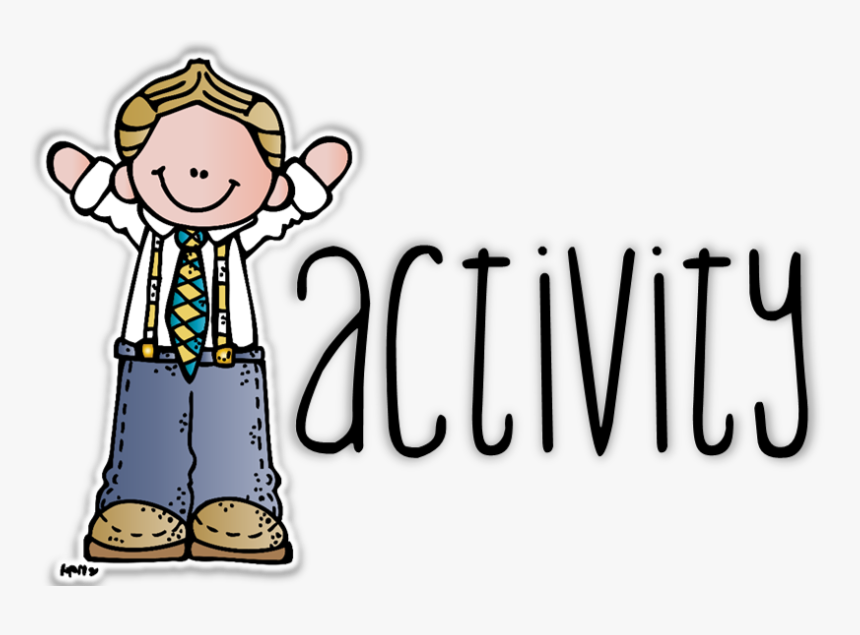 يكتفى بصورة واحدة لتمرين واحد فقط
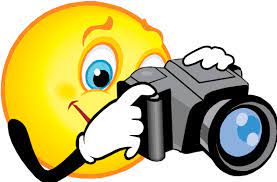 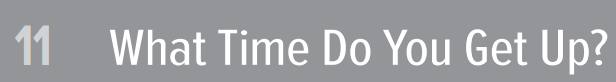 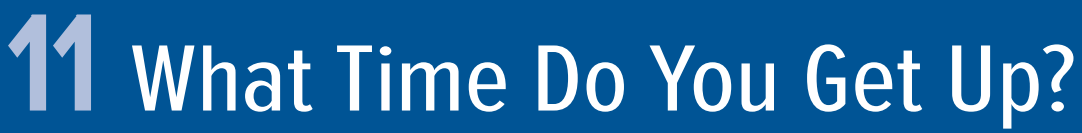 بعد حل الواجب
يتم ارسال صورة لذلك
في قسم الأنشطة
على المنصة
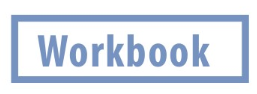 Page 229 \ A
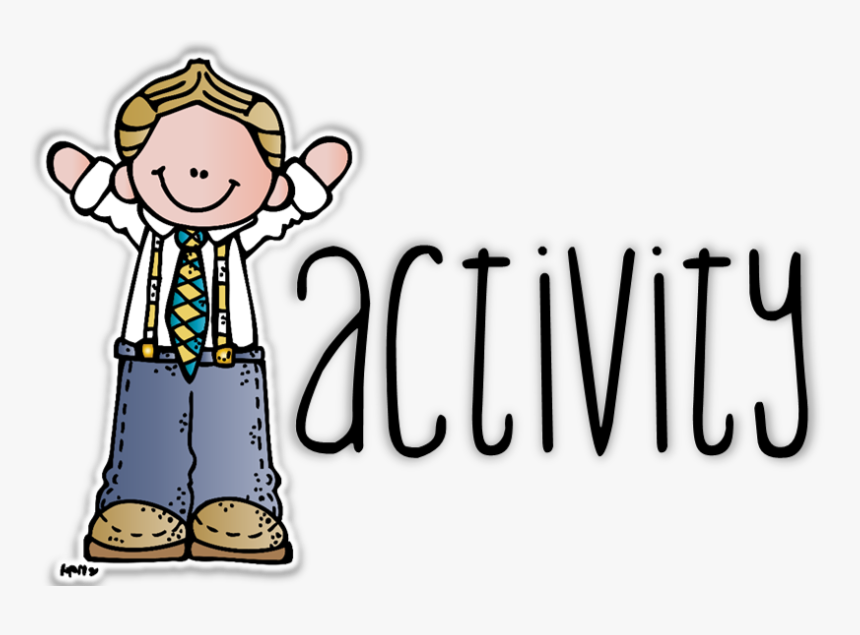 يكتفى بصورة واحدة لتمرين واحد فقط
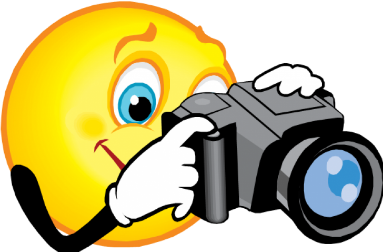 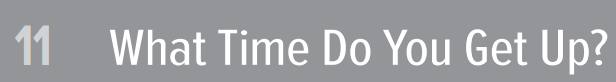 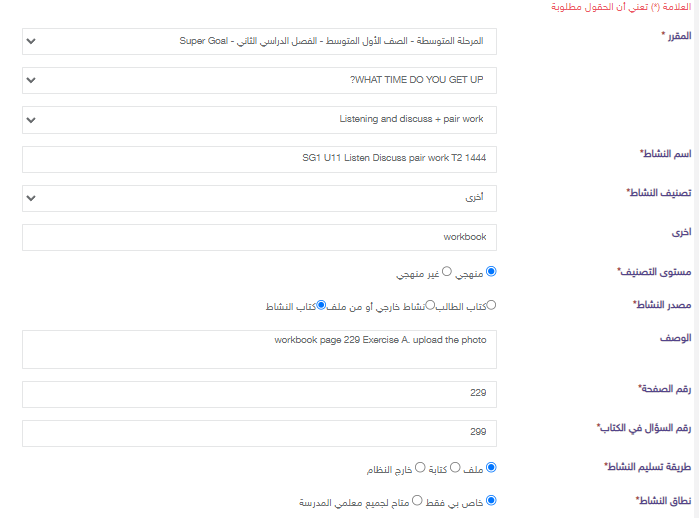 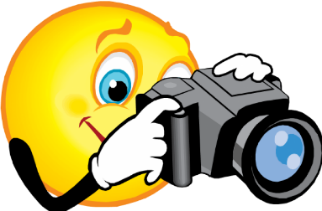 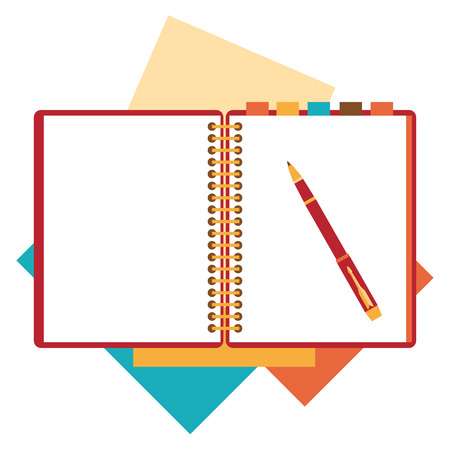 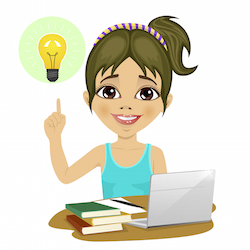 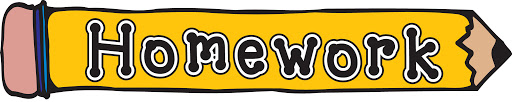 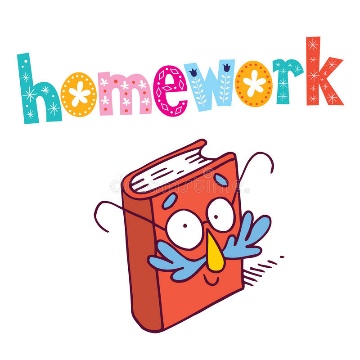 Assign page 229 and 230 for practice with describing
everyday activities.
Ex A and B
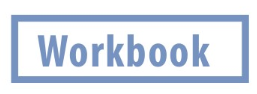 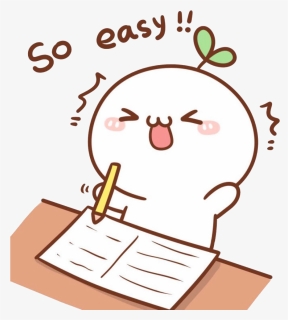 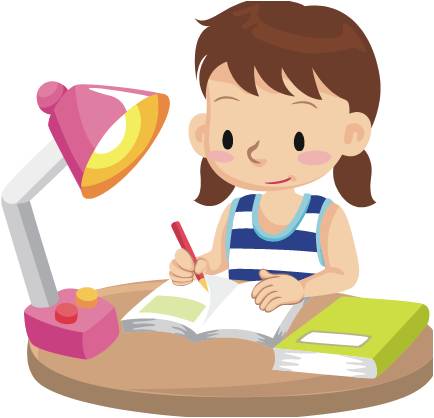 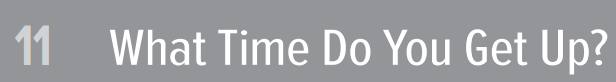 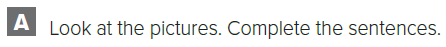 Page 229
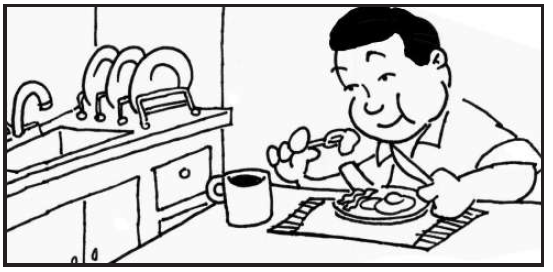 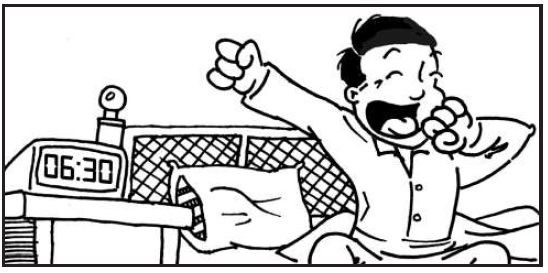 eats
has breakfast
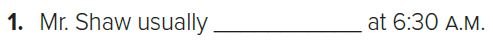 gets up
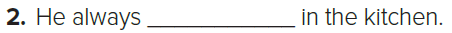 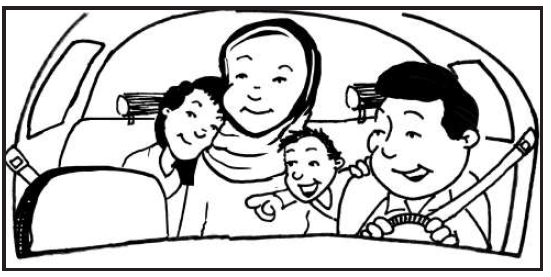 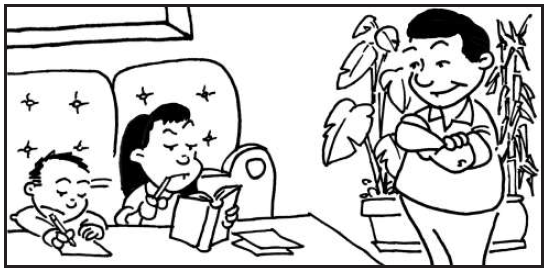 study
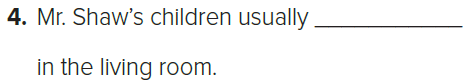 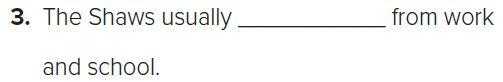 drive home
do their homework
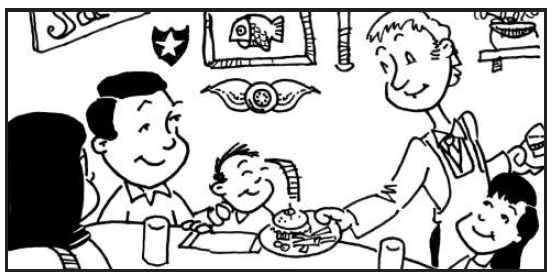 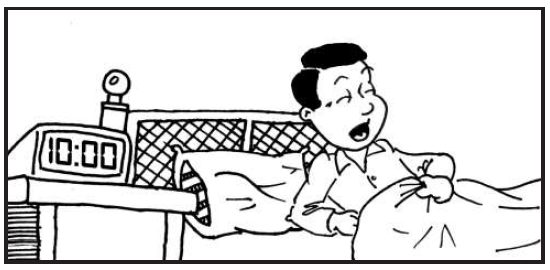 eat
have dinner
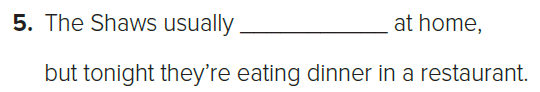 goes to bed
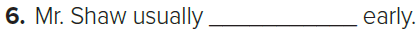 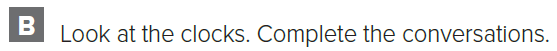 Page 230
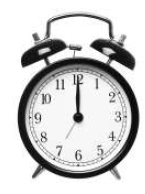 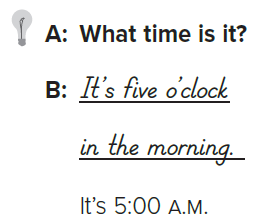 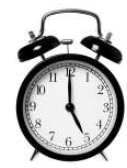 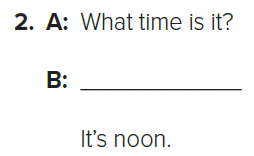 It’s twelve o’clock.
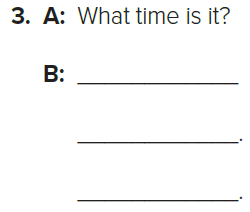 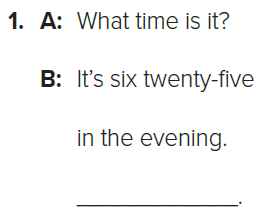 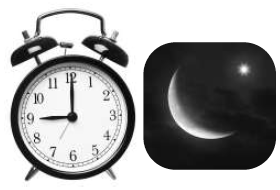 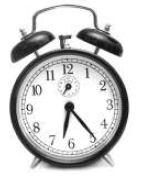 It’s nine 
o’clock at night.
It’s 9:00 p.m.
It’s 6:25 p.m.
أتمنى الاهتمام بمتابعة الدروس في قتوات عين الرسمية من وزارة التعليم
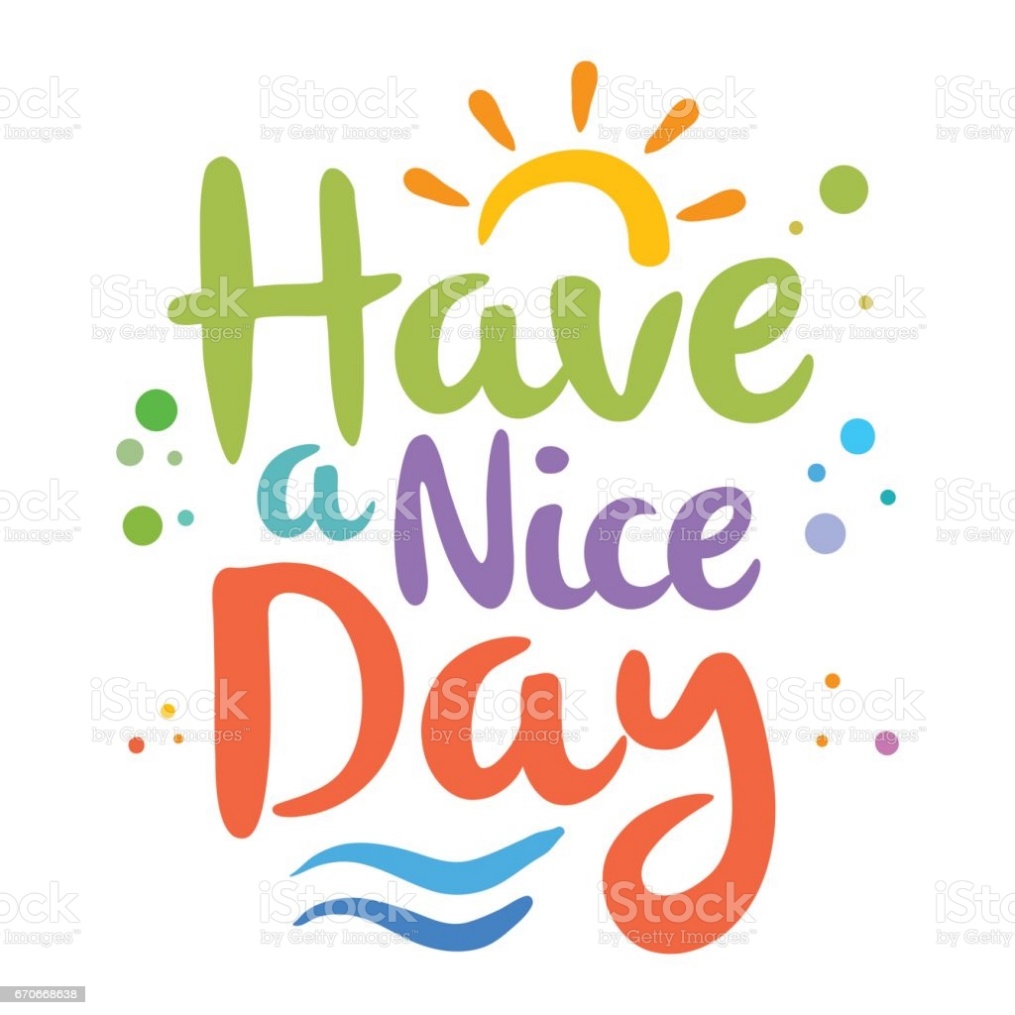 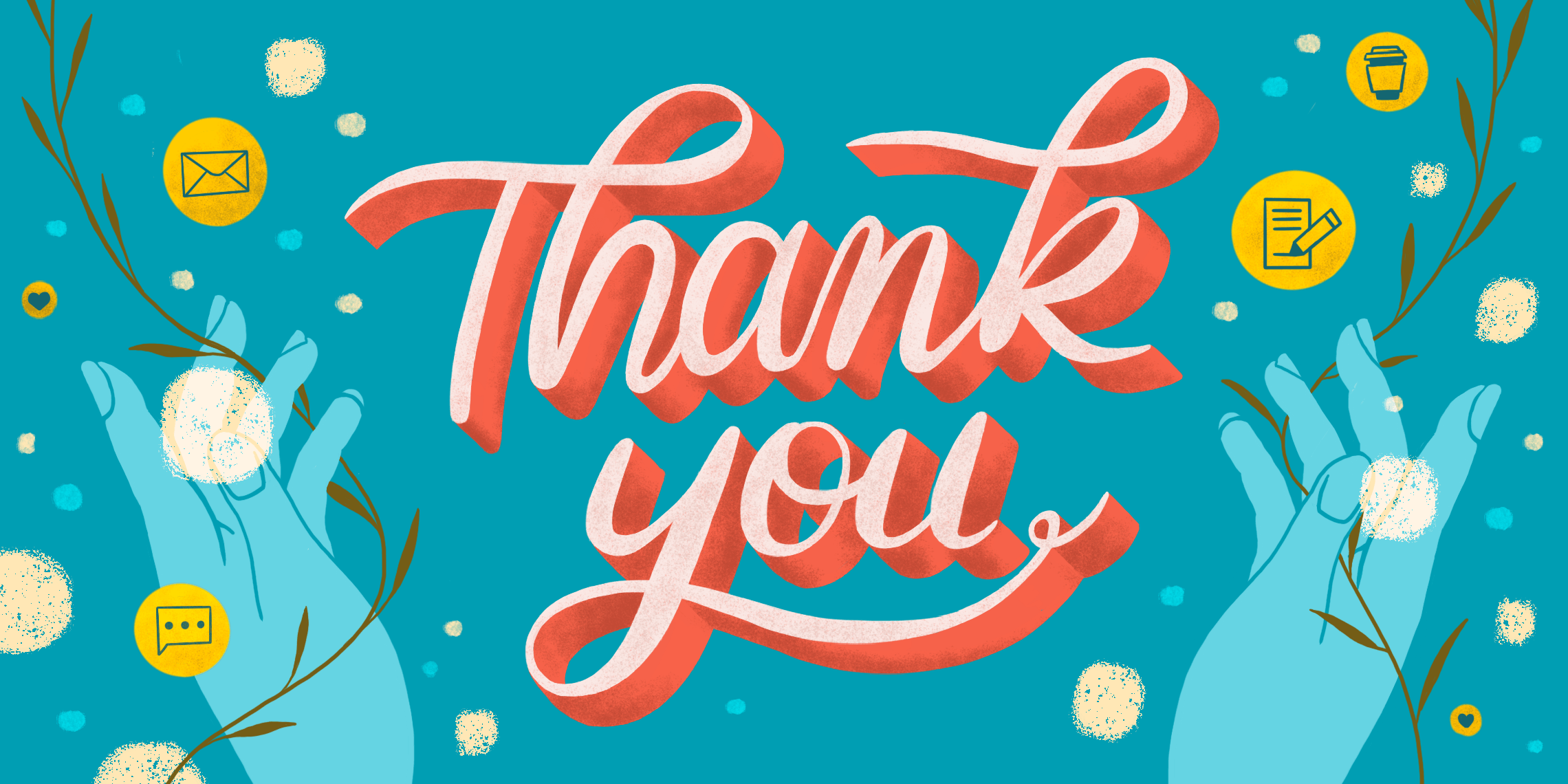 T.Noureyah Alghamdi
The end
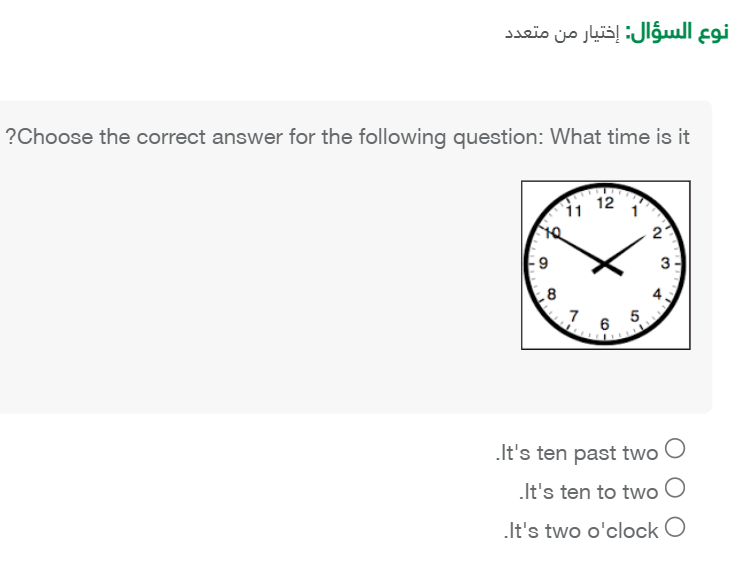 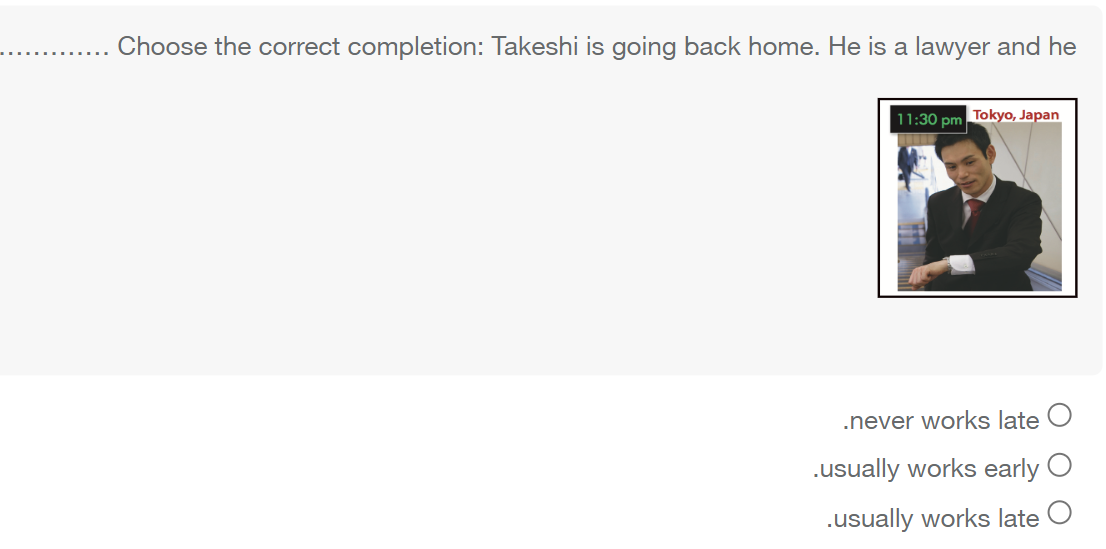 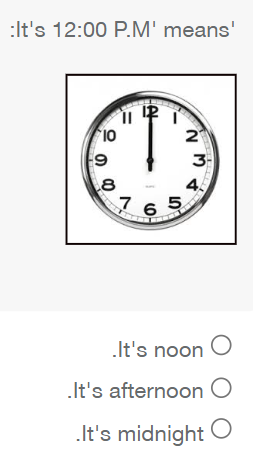 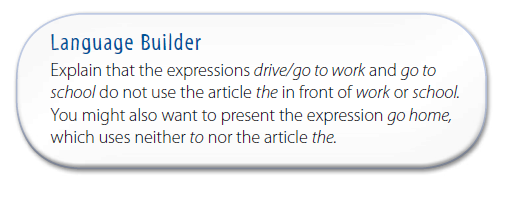 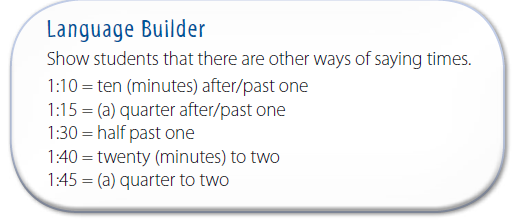 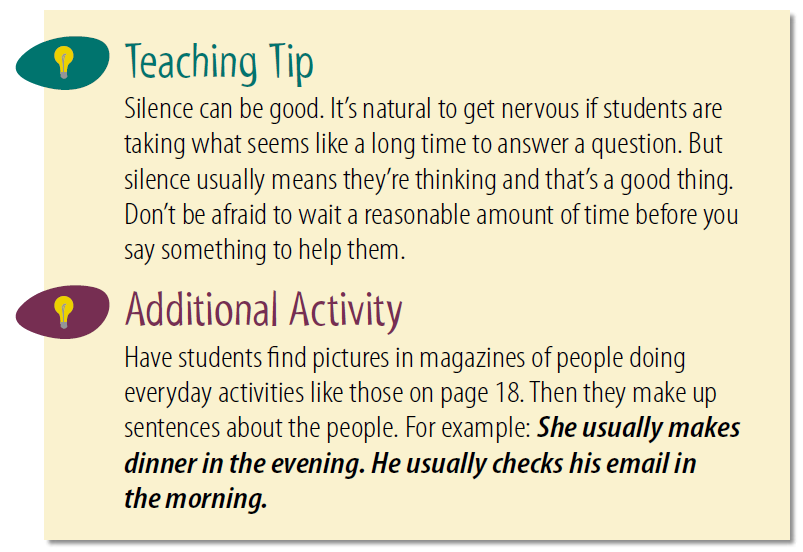 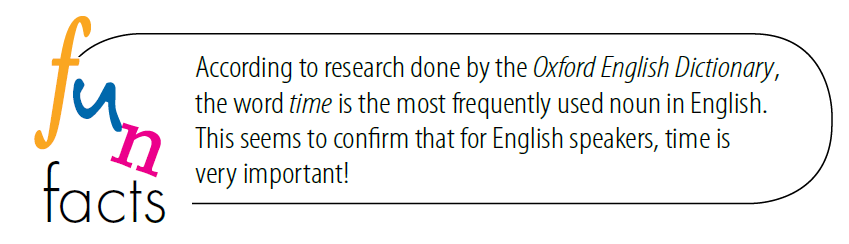 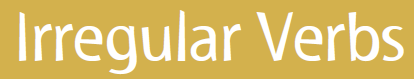 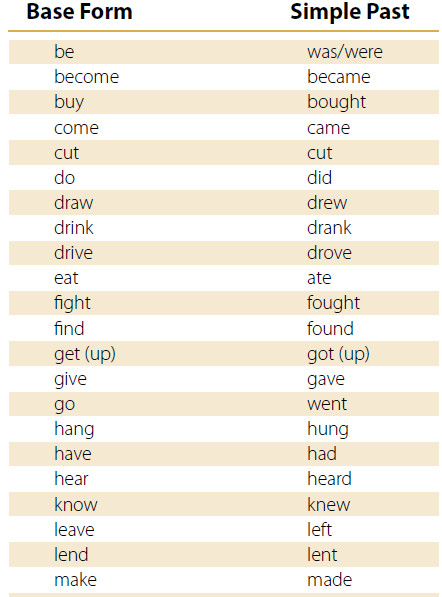 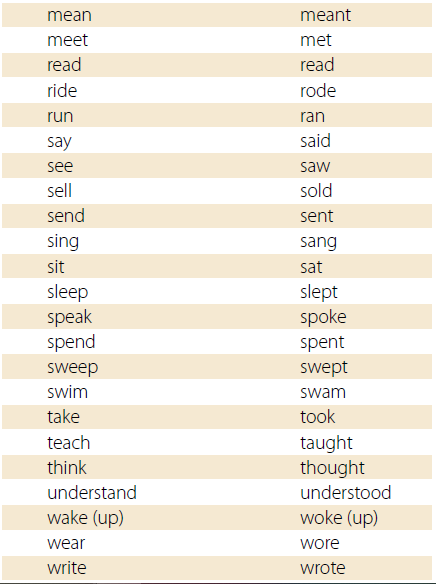